BIG SUR
An OCP GP-GPU Server
Kevin Lee
Technical Program Manager, Facebook

Marcos Peixoto
Infra Product Partnerships ManaGer, Facebook
What is Machine Learning?
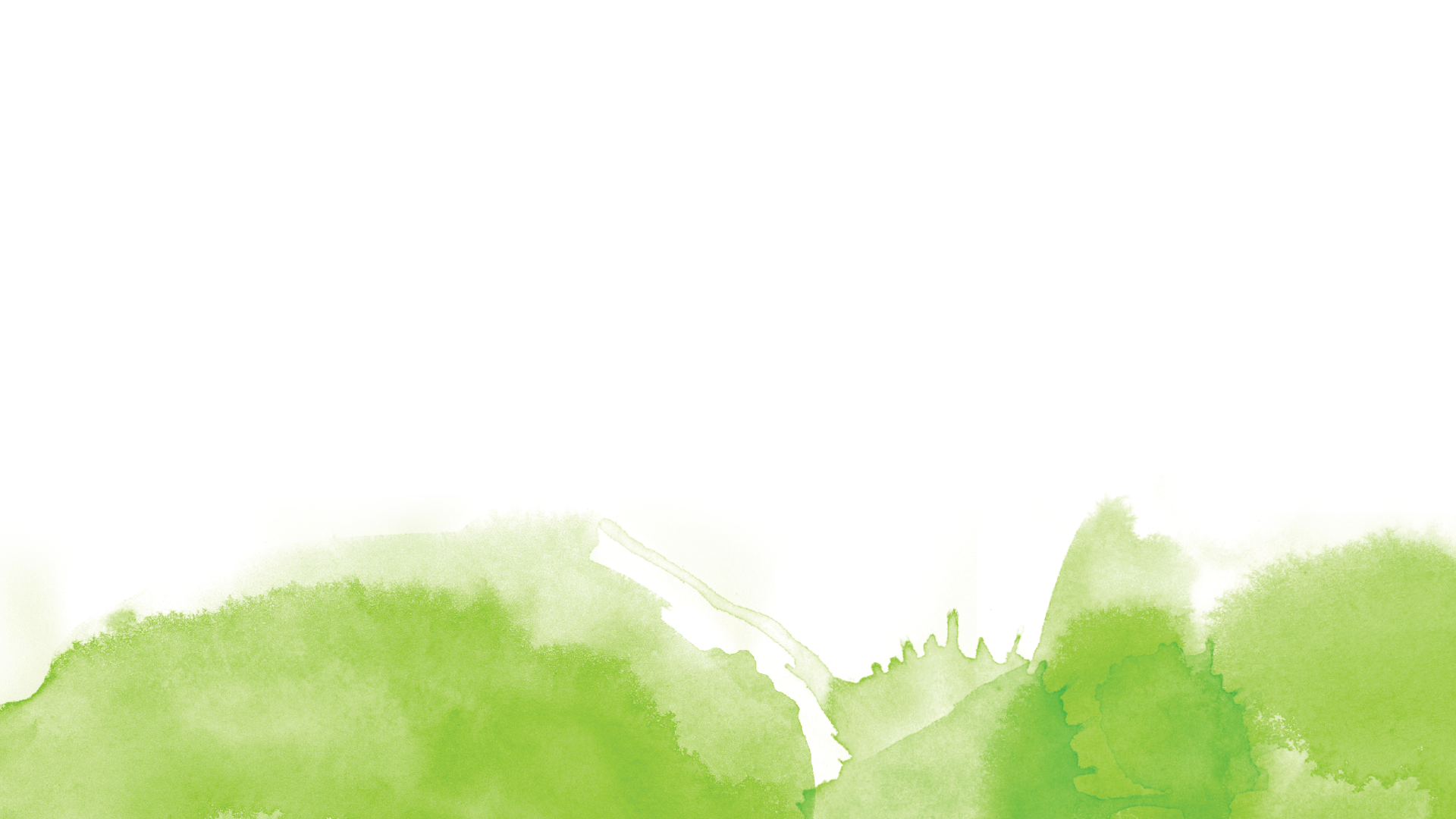 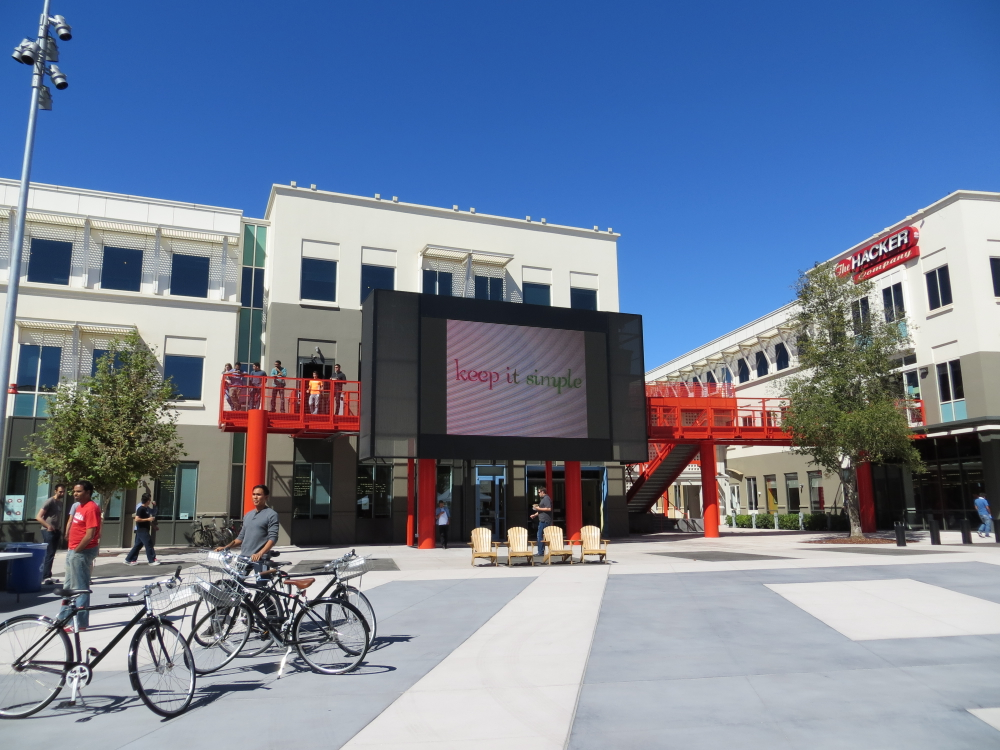 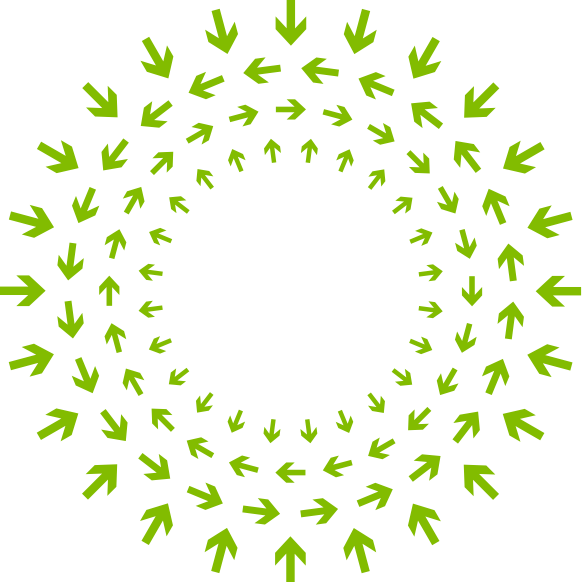 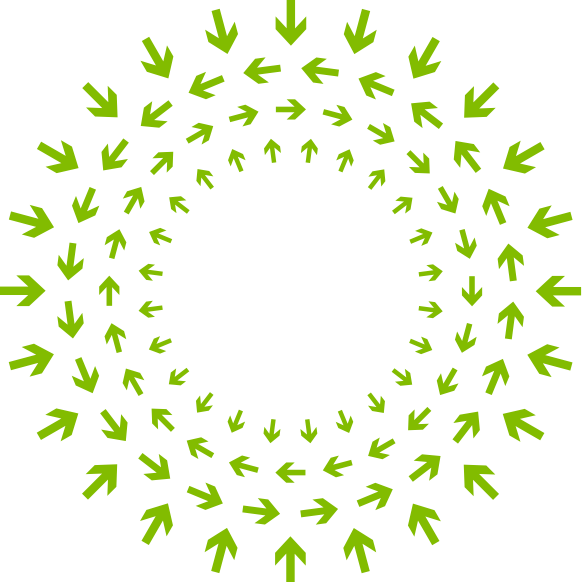 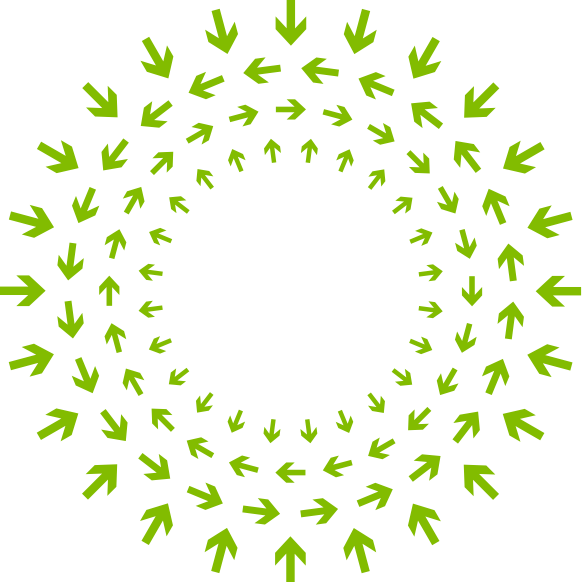 How do computers solve these problems?
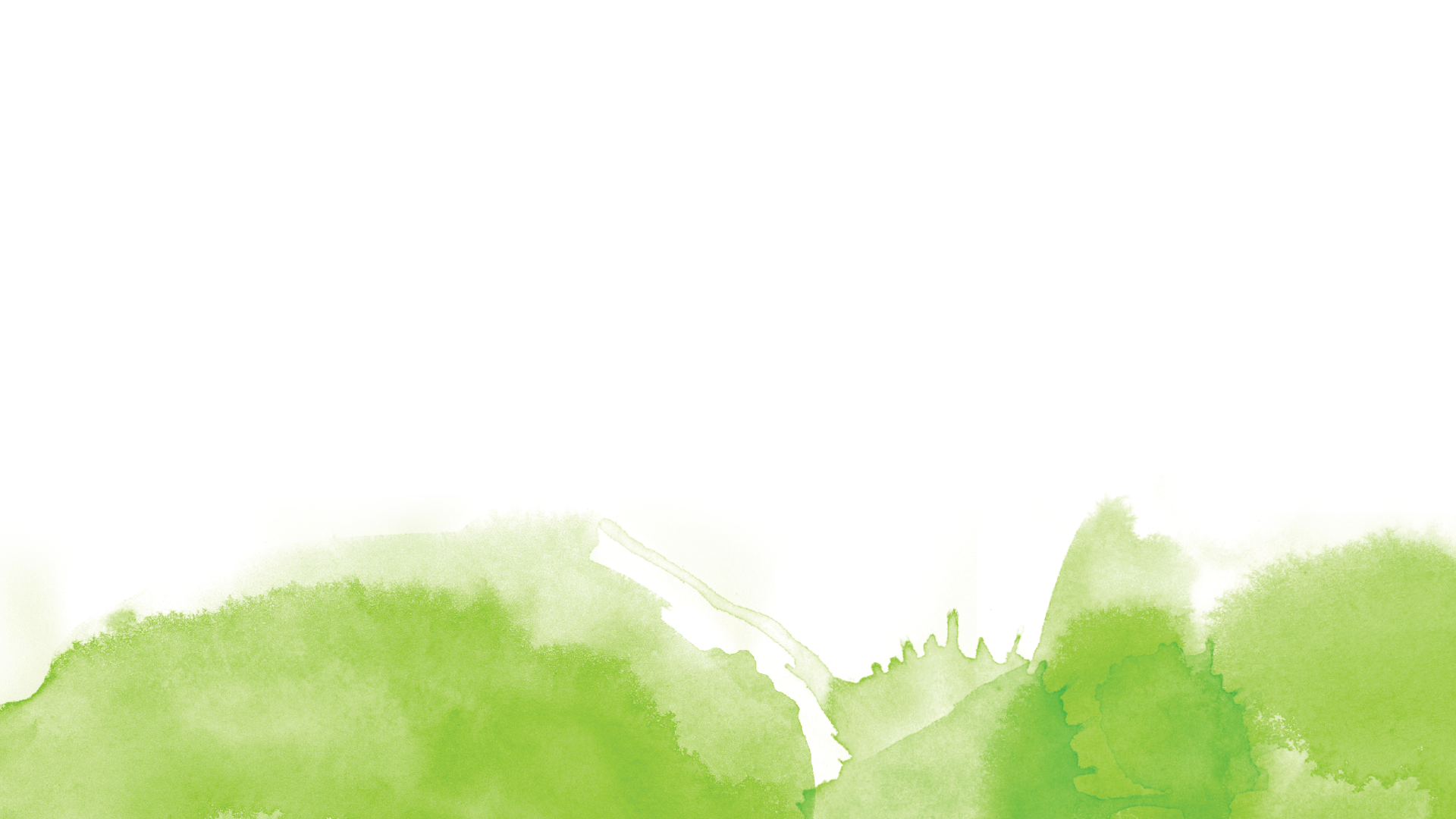 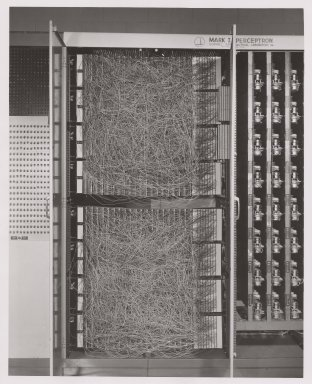 Artificial Neural Networks

	Basic model has not evolved much since 	the 1950s

	The first learning machine: Frank 	Rosenblatt’s Mark I Perceptron, built at 	Cornell in 1958
 	
	The vast majority of practical 	applications of machine learning today 	use template matching
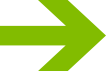 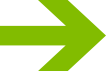 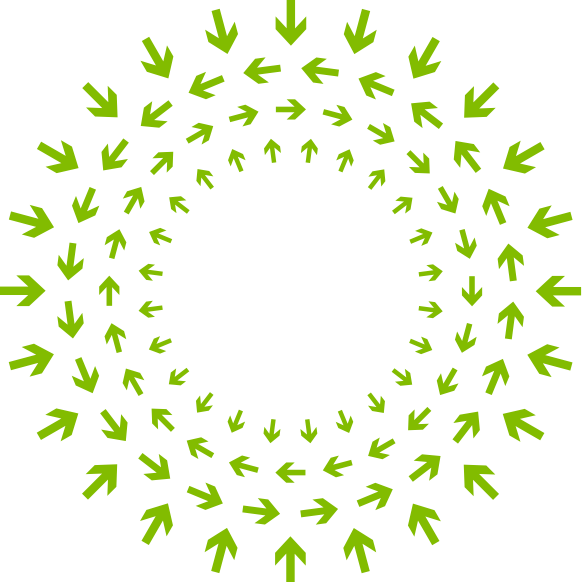 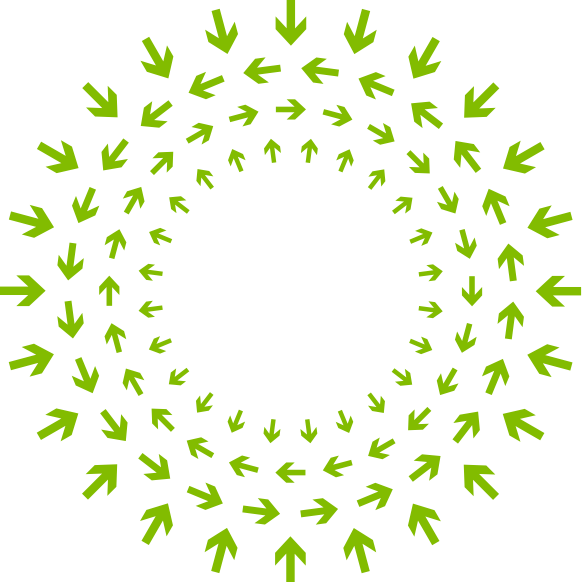 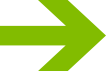 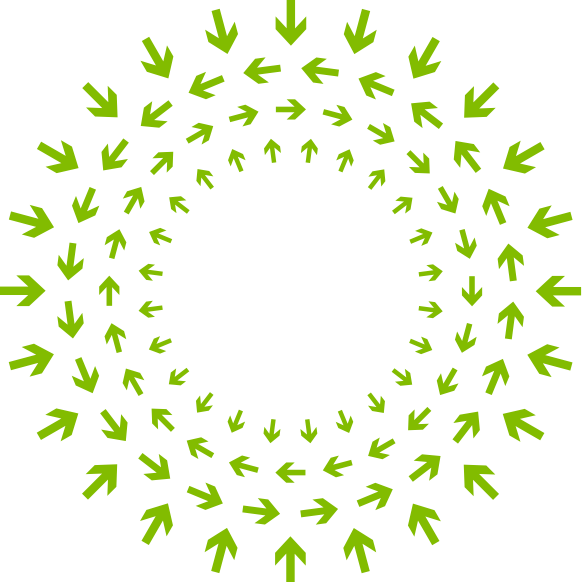 Use cases:
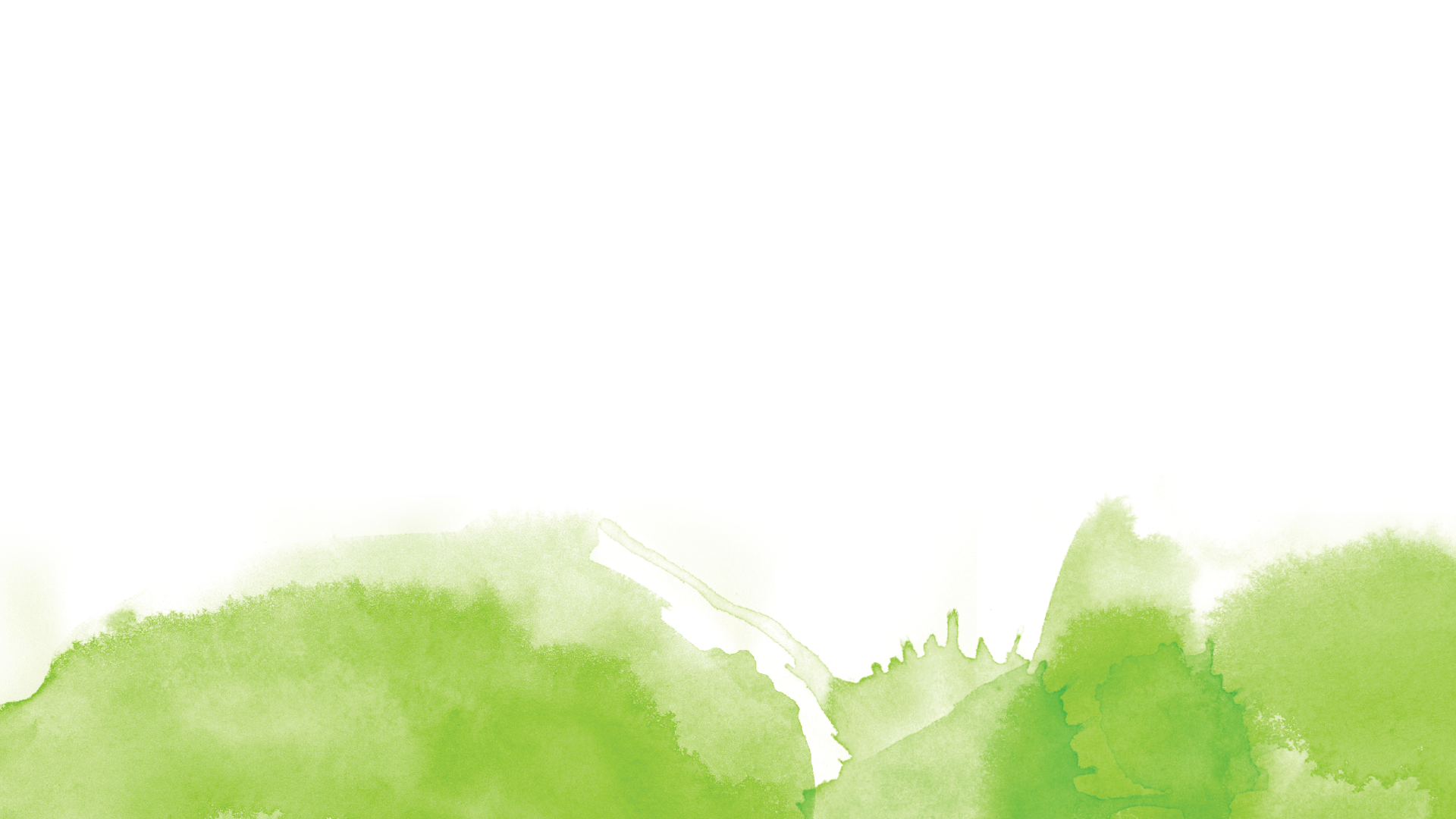 Image Recognition and caption

Audio Fingerprinting

Speech Recognition

Language understanding and modeling

Machine Translation

Video Classification
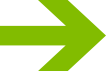 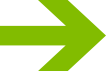 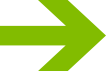 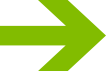 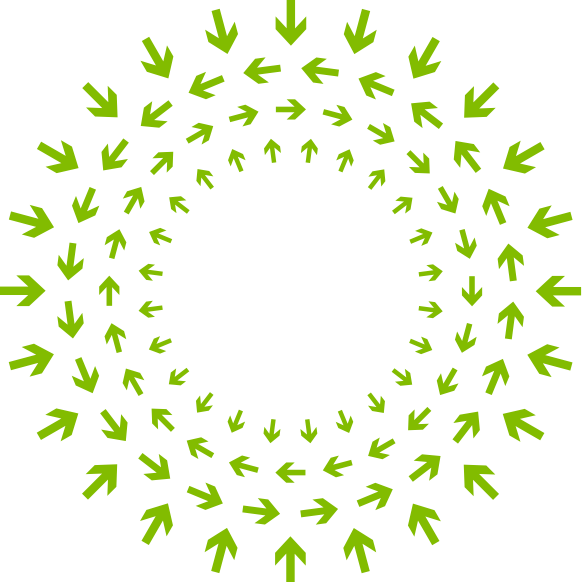 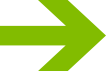 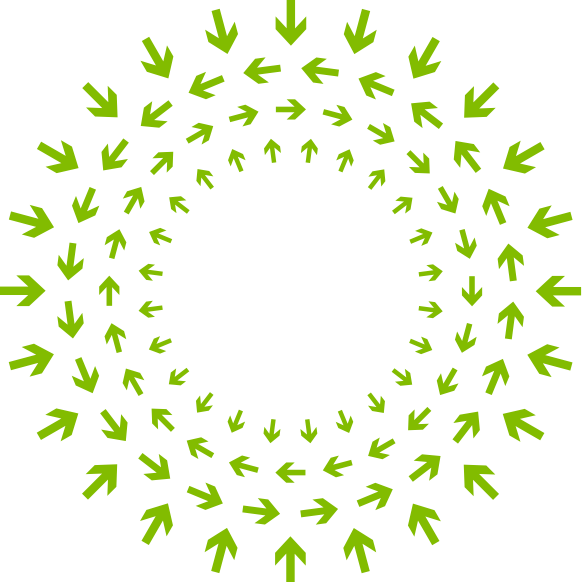 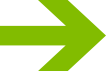 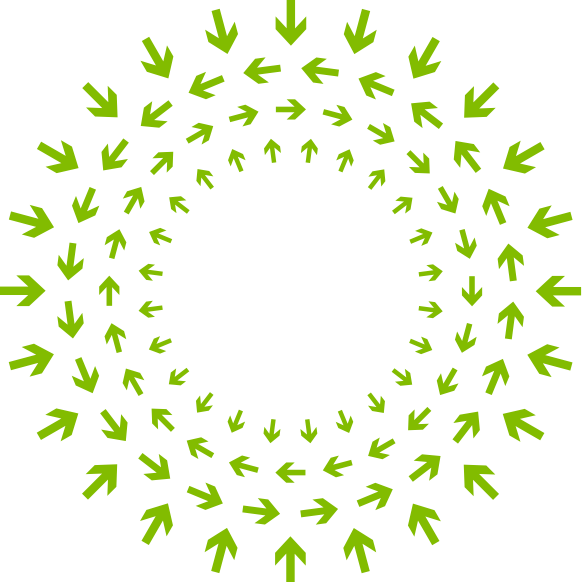 Additional GP-GPU use cases:
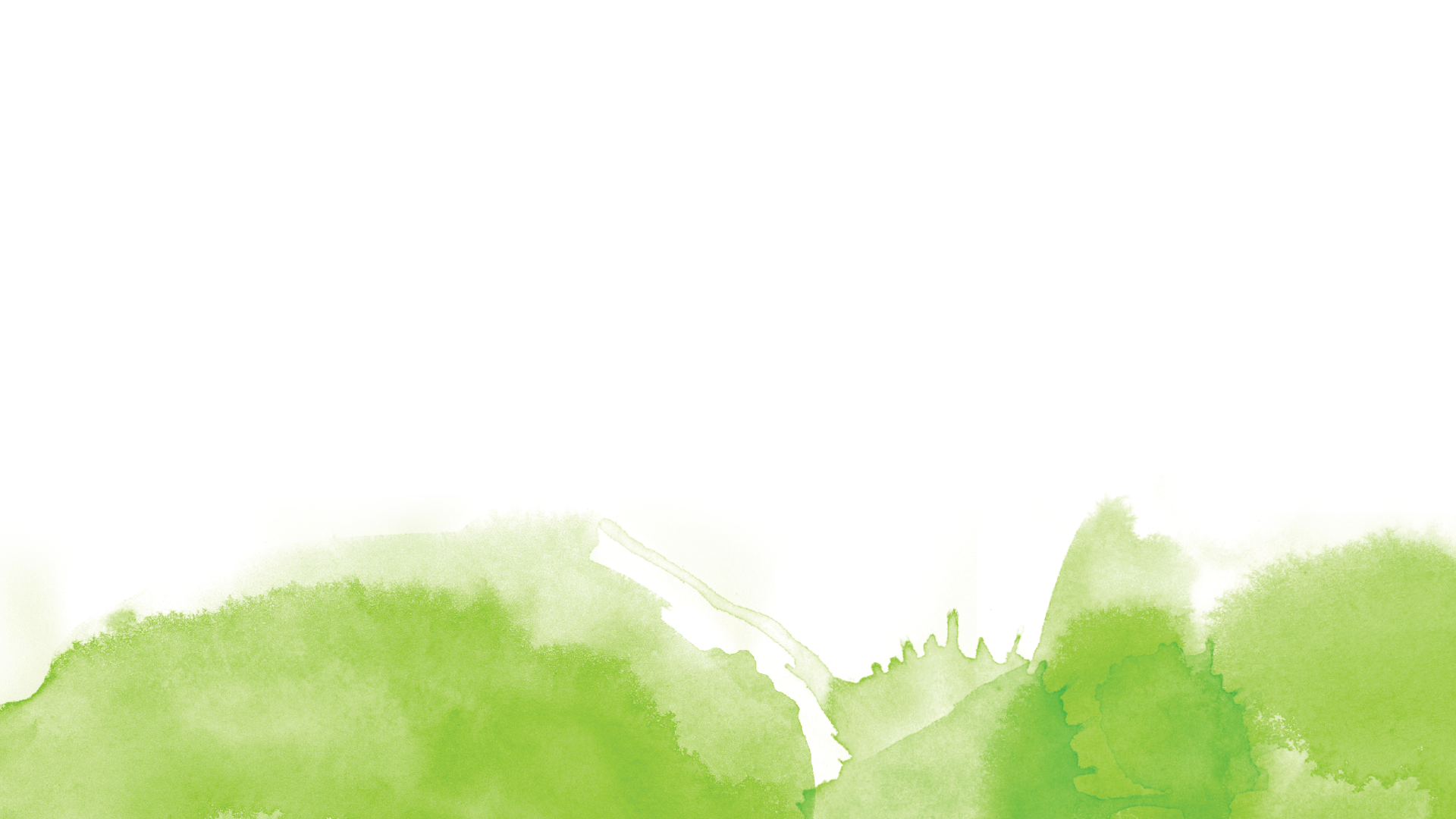 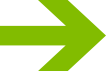 Oil and Gas - Seismic processing

Banking / Financial – Fraud detection

Automotive - Self driving cars

Medical/Pharma - Diagnosis, Drug discoveries

Defense / Intelligence – Weapon simulations, Homeland security

Data Science / Analytics – Comb thru Big Data
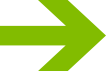 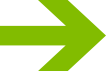 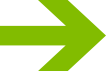 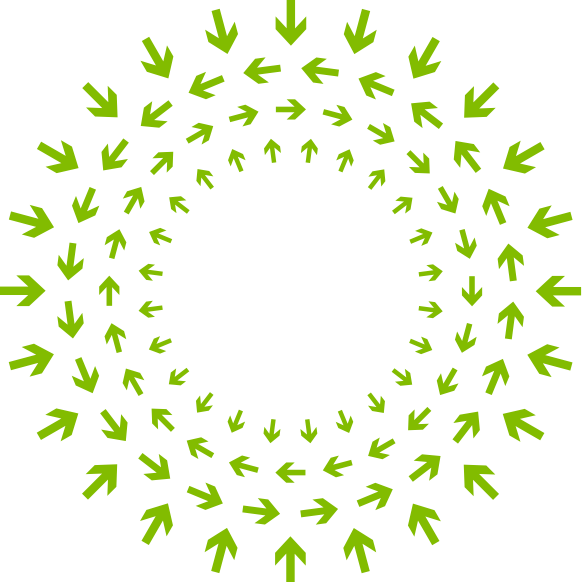 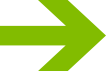 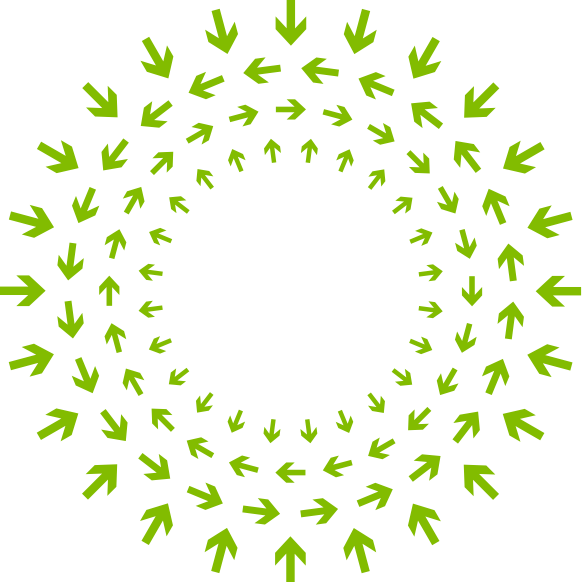 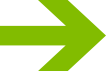 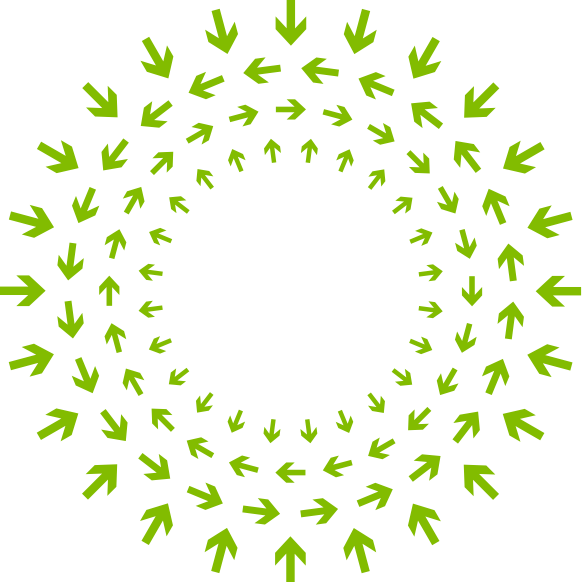 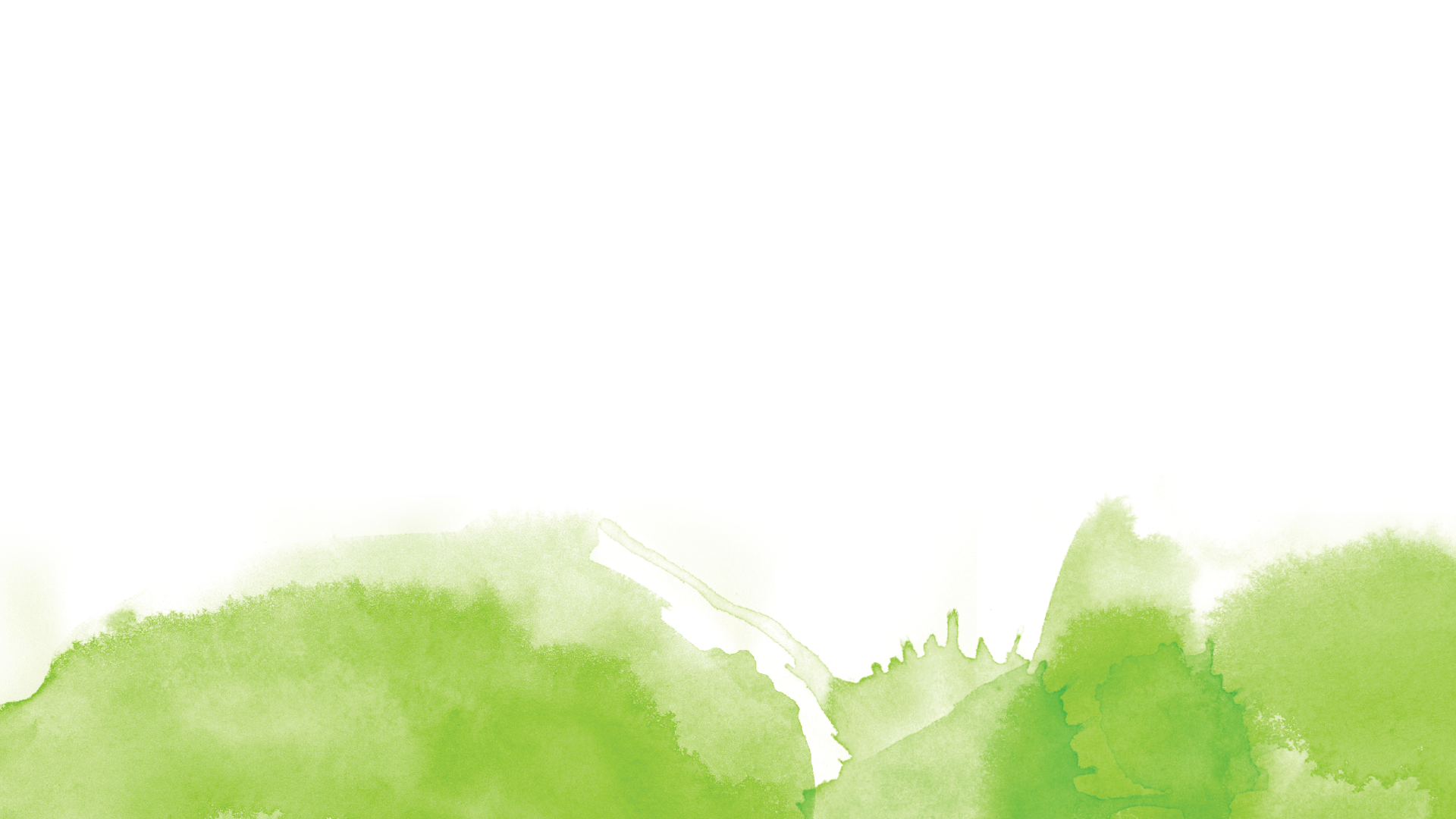 Big Sur
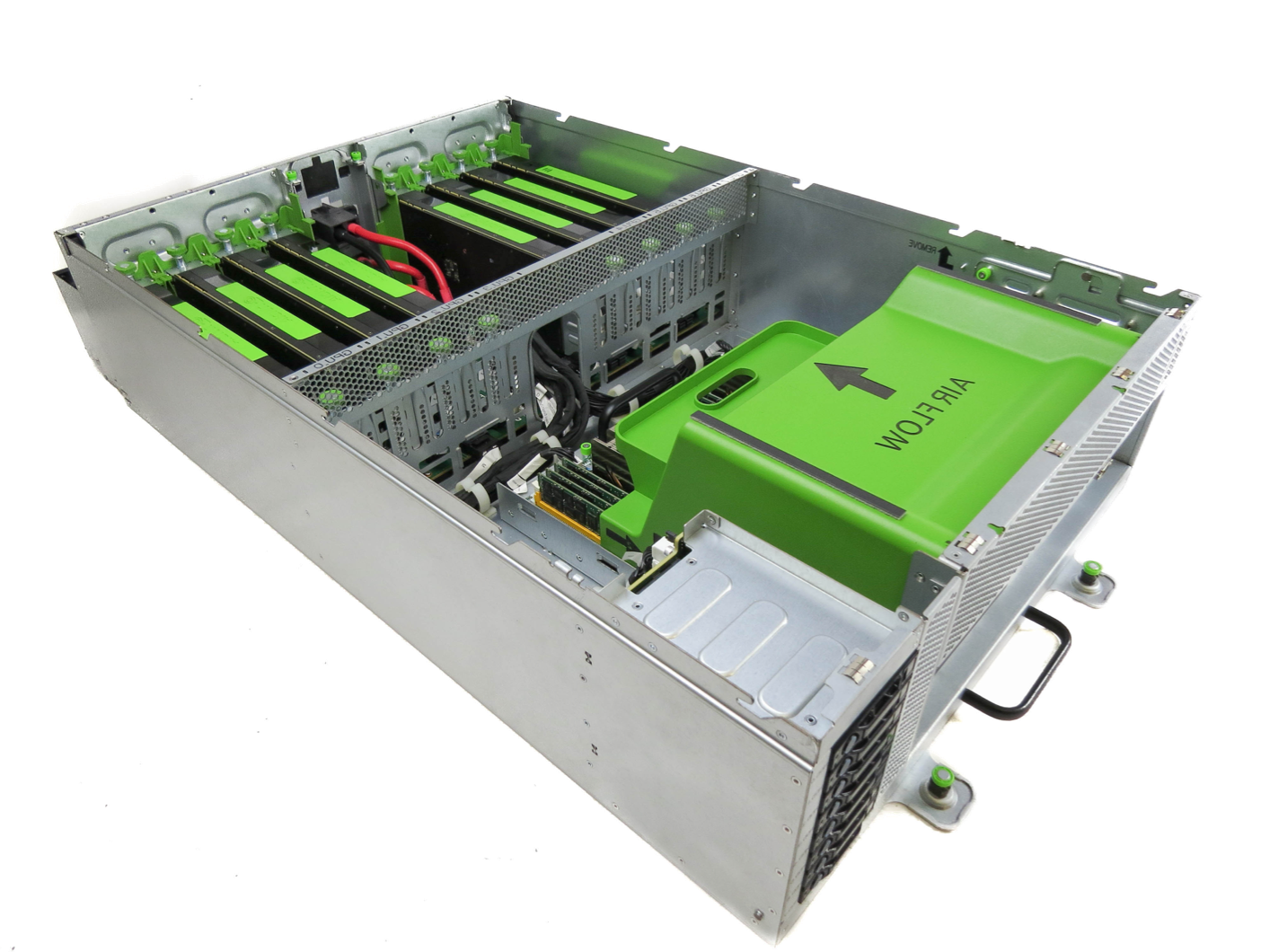 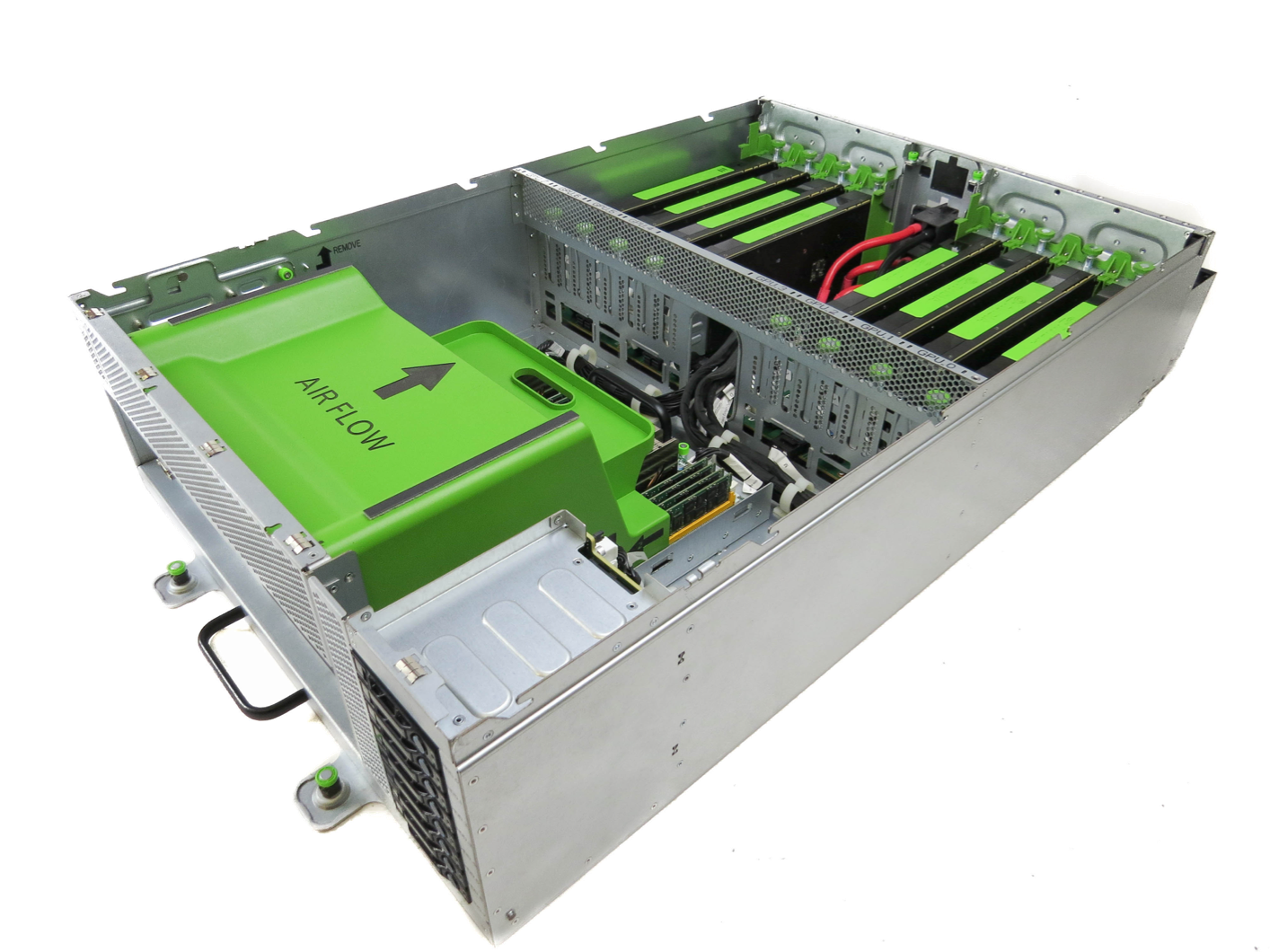 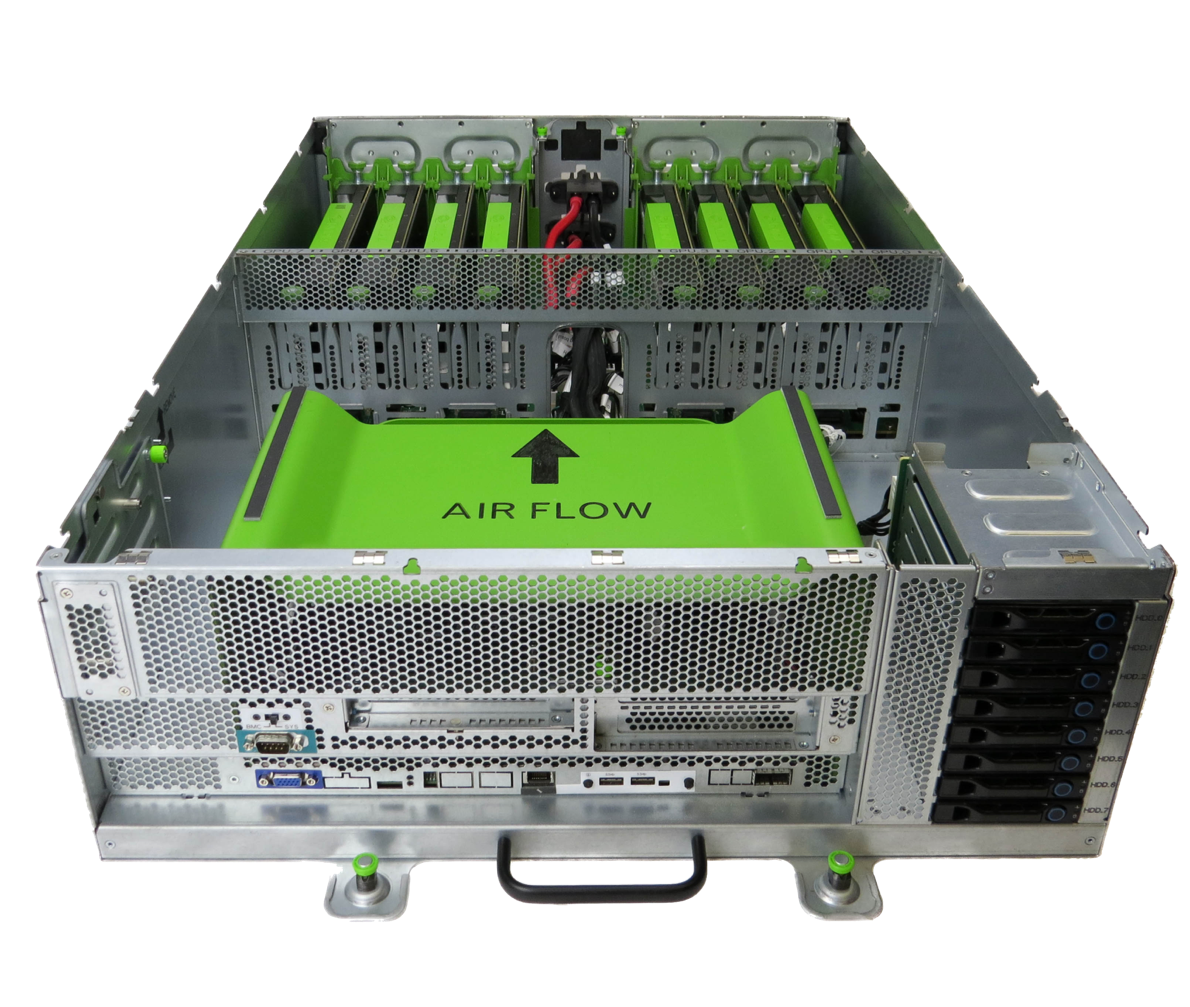 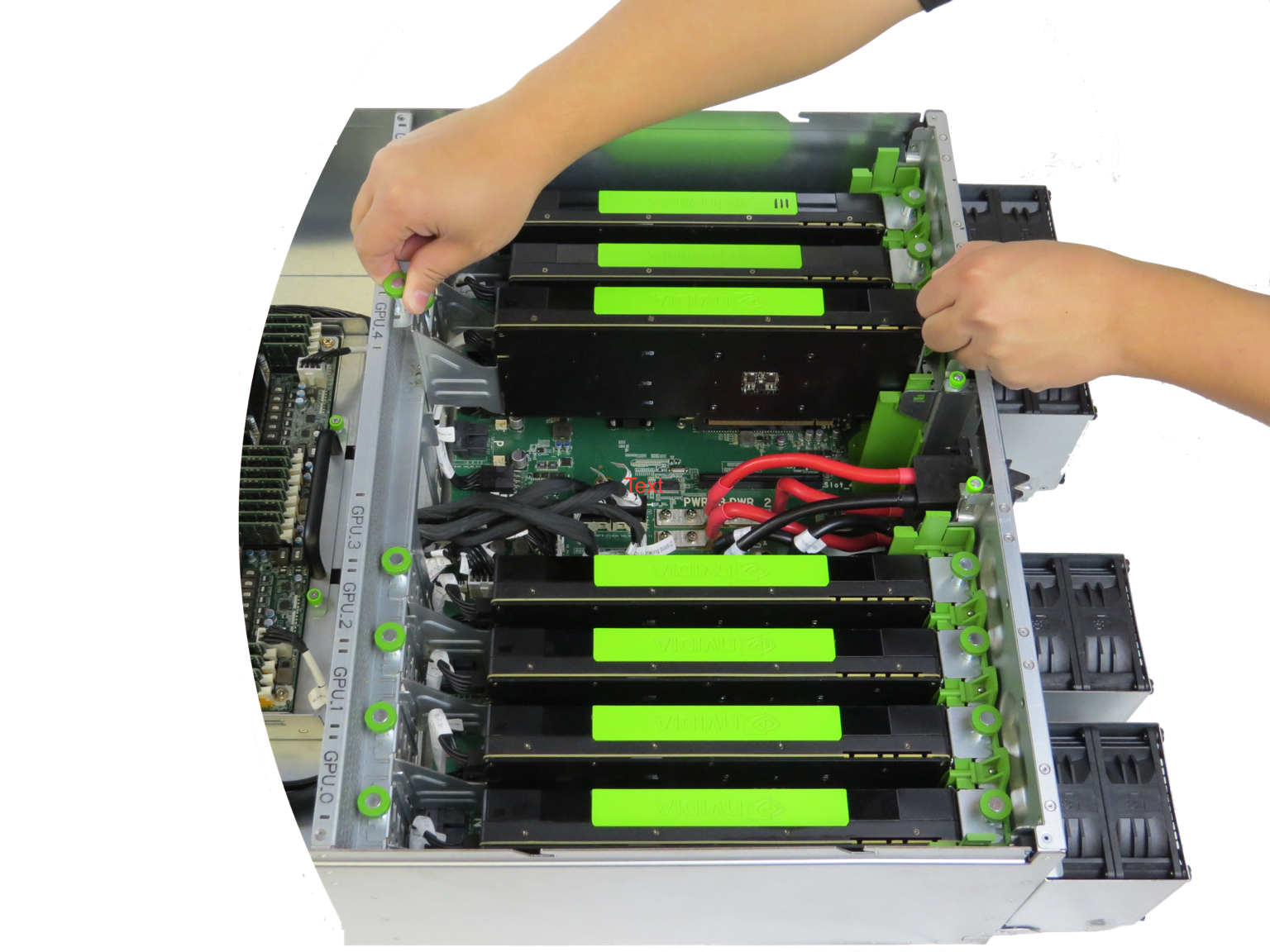 Big Sur
Specifications
Supports up to 8 PCI-e Gen3 full height, dual-slot cards
Designed to support dual socket SSI EEB compliant server motherboard
Can host up to 300W acceleration cards per slot
Open Rack v2 compatible; 4OU chassis
8 x 2.5” SATA drives
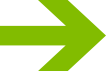 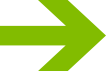 SAS/STA
Lanes
HOT SWAP
5Pin CONN
4Pin CONN
PCIE x16 Riser Slot
PCIE x16 Riser Slot
PCIE x16 Riser Slot
PCIE x16 Riser Slot
1x2 MINSAS HD *2
PCIE x16 Riser Slot
PCIE x16 Riser Slot
PCIE x16 Riser Slot
PCIE x16 Riser Slot
1x2 MINSAS HD *2
1x2MINISAS HD*2
1x2MINISAS HD*2
Power
SMB
PCIE
1x2 MINSAS HD
P12V,PSV
P12V,PSV,PSV_STBY_P3V3
Temp
sensor
SMB_PMBUS
SMB_PMBUS
SMB_IPMB
SMB_Slot 0-7
SMB_IPMB
SMB_BP
SMB_9548A
X16 PCIE
SMB_IPMB
SMB_PMBUS
SMB_9548A
FAN
PCIE x16 Riser card
FRU
MINISAS CONN *2
PEX8796
PEX8796
HDDx8
Big Sur
Architecture
Motherboard
5Pin CONN
3
BMC
major areas:
CA9548A
PCA9548A
7Pin CONN
PCA9548A
7Pin CONN
Motherboard
Linking board
HDD/SSD backplane
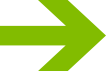 W83795G
Temp
sensor
VR
P1V8
VR
P12V
SATA Lanes x8
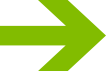 VR
P0V9
VR
PSV_STBY
FRU
VR
P3V3
VR
P3V3_STBY
VR
PSV
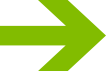 4Pin CONN
HDD Back Plane
GPGPU Linking Board
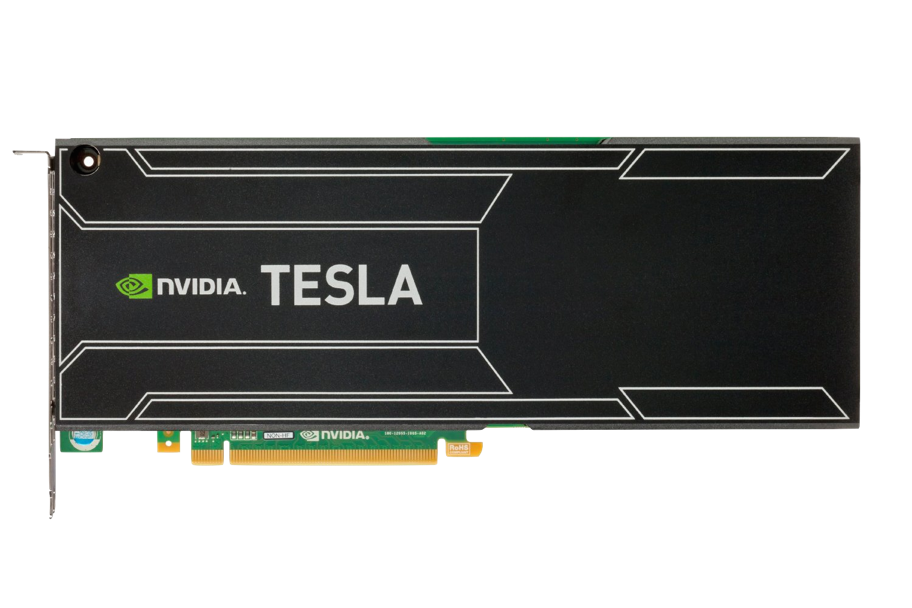 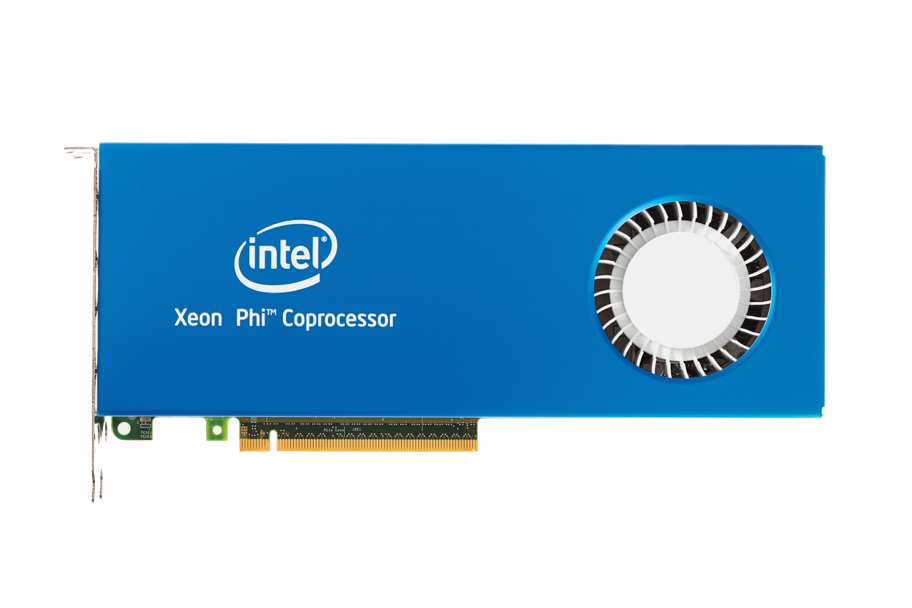 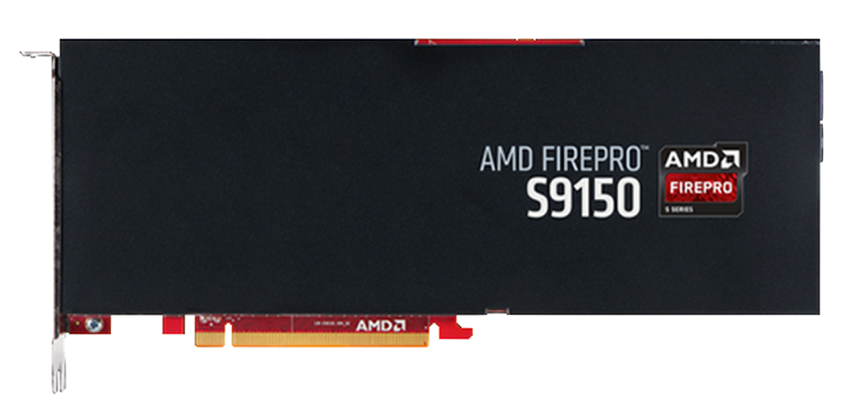 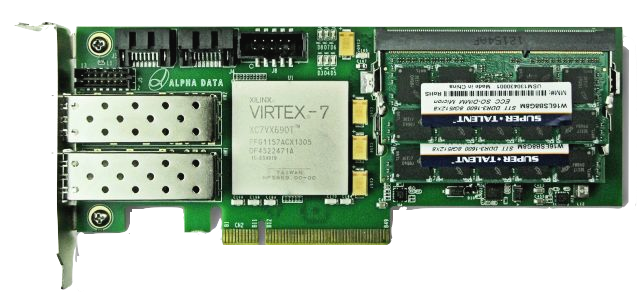 Big Sur
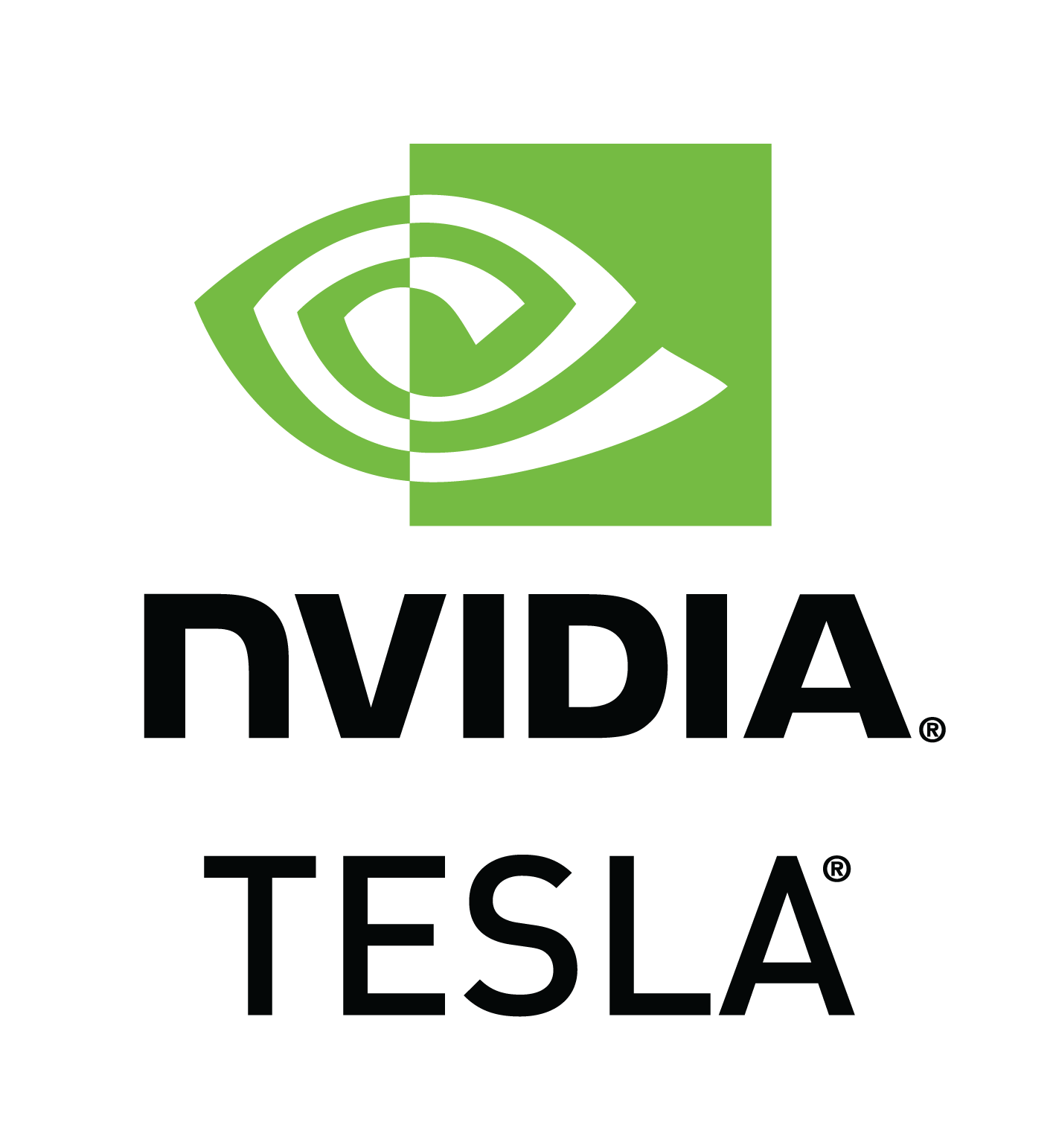 Modularity
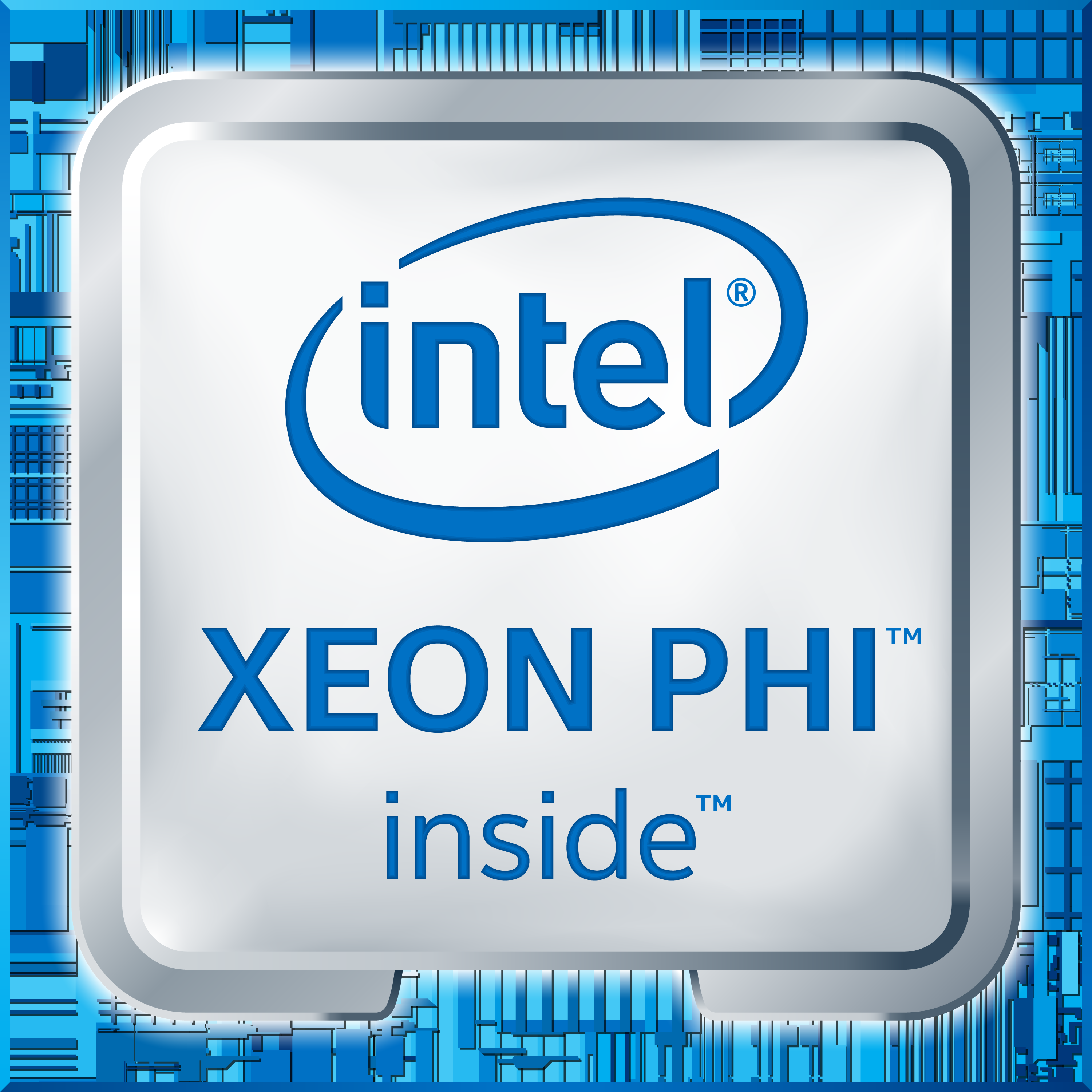 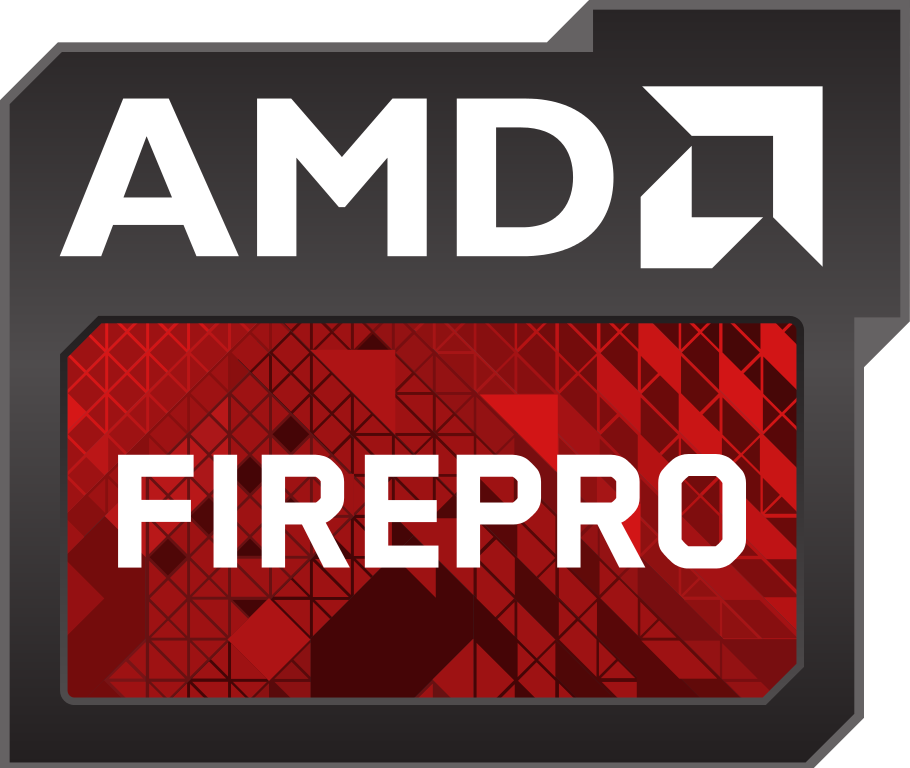 Supports up to 8 PCI-e Gen3 full height, dual-slot cards
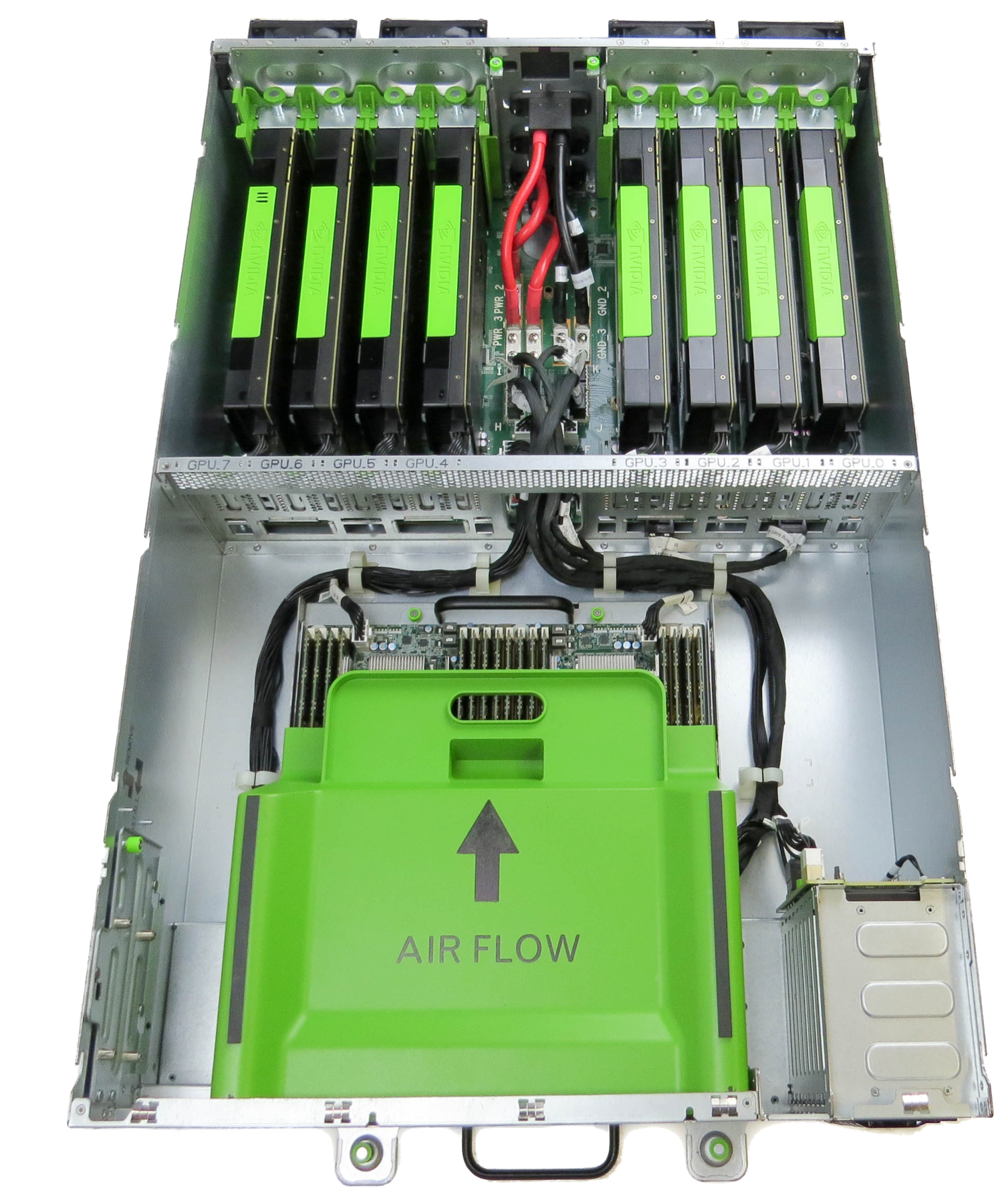 Big Sur
Modularity
Supports dual socket SSI EEB compliant server motherboards
12in (305mm)
13in (330mm)
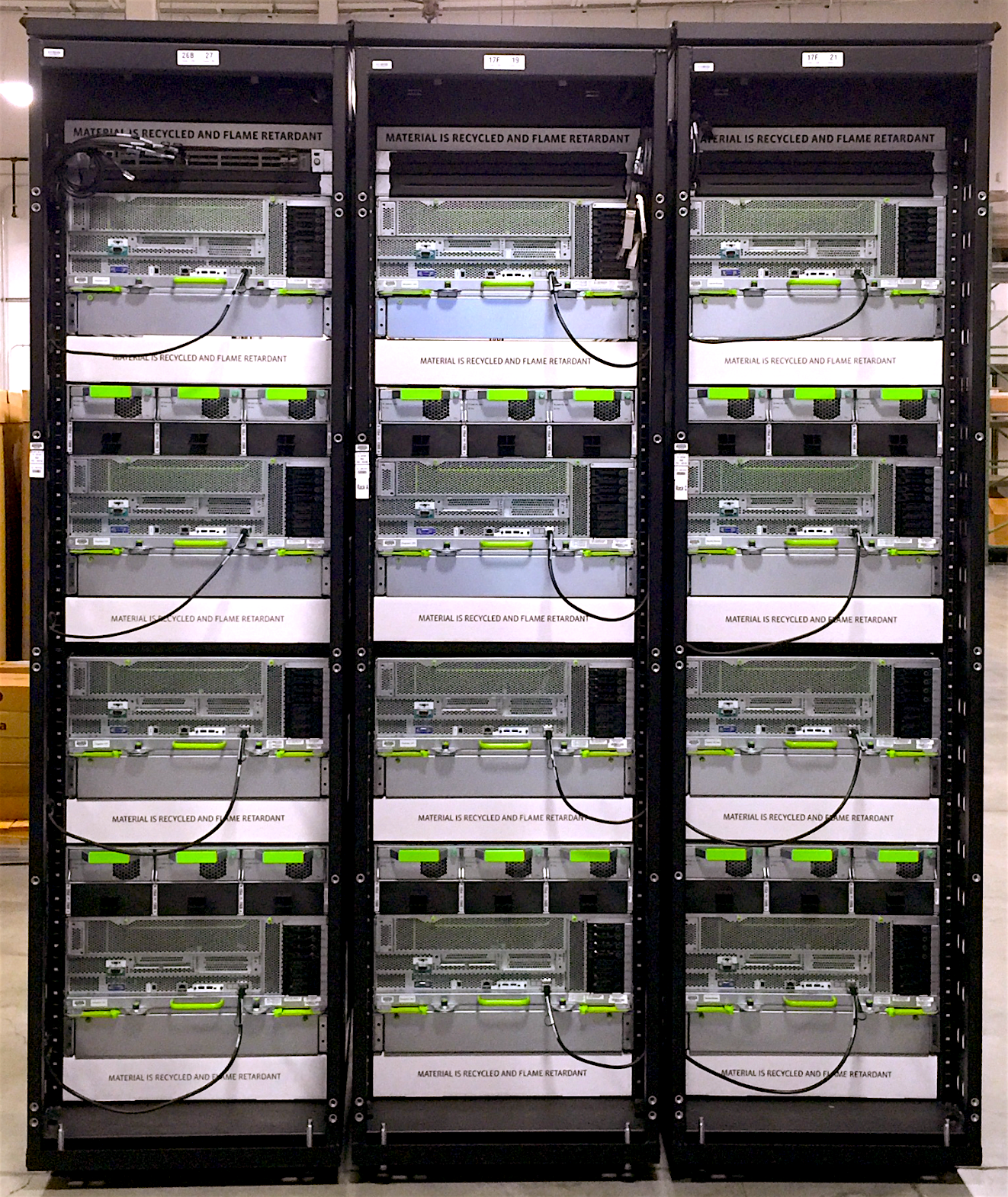 Big Sur
Modularity
Open Rack v2 compatible
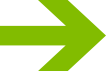 Big Sur
Flexible topology
System
Memory
GPU0
Memory
GPU1
Memory
GPU2
Memory
GPU3
Memory
Direct memory access
Direct memory transfers 
One address space for CPU and GPU memory
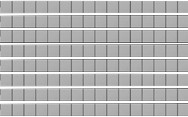 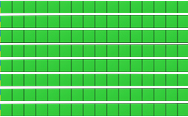 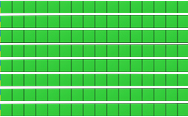 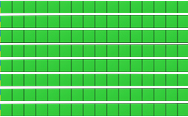 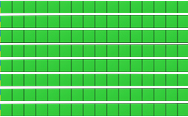 0x0000
0xFFFF
Load/Store
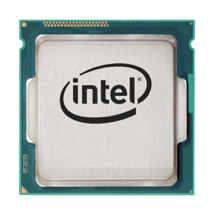 GPU0
GPU1
GPU2
GPU3
CPU
PCI-e
Big Sur
Flexible topology (GPUs)
Balanced config
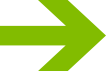 GPU0
NIC
x16
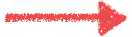 GPU1
x8
x16
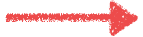 x16
GPU2
PEX8796
x16
GPU3
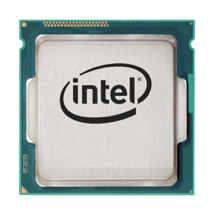 x16
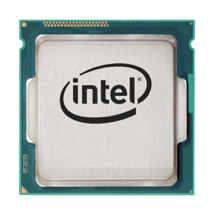 GPU4
x16
x16
x16
GPU5
PEX8796
x16
GPU6
x16
x8
GPU7
RAID
Big Sur
Flexible topology (GPUs)
Balanced config
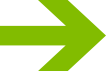 GPU0
NIC
x16
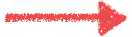 GPU1
x8
x16
x16
GPU2
PEX8796
x16
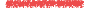 GPU3
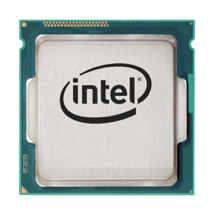 x16
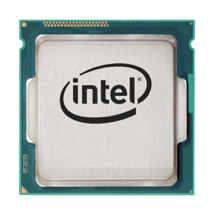 GPU4
x16
x16
x16
GPU5
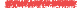 PEX8796
x16
GPU6
x16
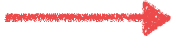 x8
GPU7
RAID
GPU7
GPU3
GPU4
GPU5
GPU6
GPU2
GPU1
GPU0
Big Sur
Flexible topology (GPUs)
Balanced config
Common config
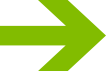 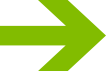 GPU0
NIC
NIC
x16
x16
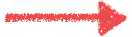 GPU1
x8
x8
x16
x16
x16
x16
GPU2
PEX8796
PEX8796
x16
x16
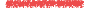 GPU3
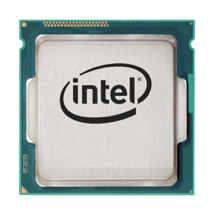 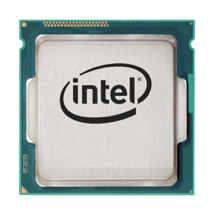 x16
x16
x16
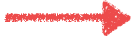 x16
x16
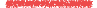 PEX8796
x16
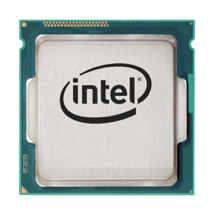 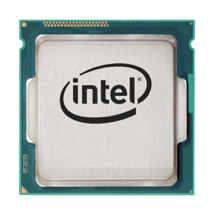 x16
GPU4
x16
x16
x16
GPU5
PEX8796
x16
GPU6
x16
x8
x8
GPU7
RAID
RAID
GPU7
GPU7
GPU3
GPU3
GPU4
GPU5
GPU6
GPU4
GPU5
GPU6
GPU2
GPU2
GPU1
GPU1
GPU0
GPU0
Big Sur
Flexible topology (GPUs)
Balanced config
Common config
Cascaded config
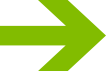 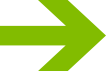 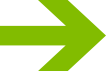 GPU0
NIC
NIC
NIC
x16
x16
x16
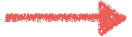 GPU1
x8
x8
x8
x16
x16
x16
x16
x16
x16
GPU2
PEX8796
PEX8796
PEX8796
x16
x16
x16
GPU3
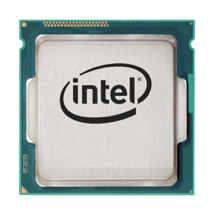 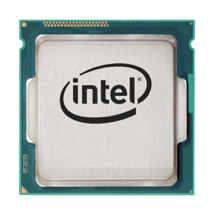 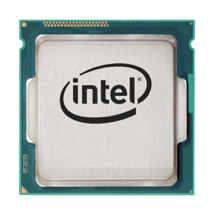 x16
x16
x16
x16
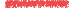 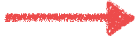 x16
x16
x16
PEX8796
x16
x16
PEX8796
x16
x16
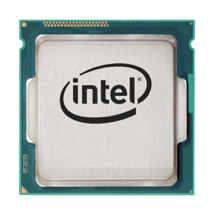 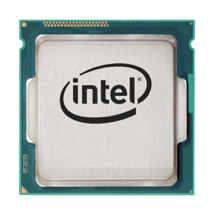 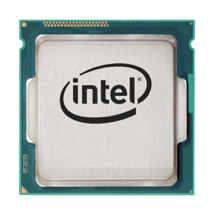 x16
GPU4
x16
x16
x16
GPU5
PEX8796
x16
GPU6
x16
x8
x8
x8
GPU7
RAID
RAID
RAID
Big Sur
Flexible topology (NICs)
Balanced config
Balanced config (Optimized for RDMA)
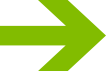 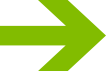 GPU0
GPU0
x16
NIC
x16
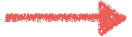 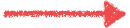 GPU1
x16
GPU1
x8
x16
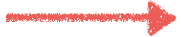 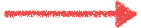 x16
GPU2
x16
GPU2
PEX8796
PEX8796
x16
x16
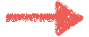 GPU3
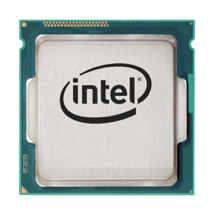 GPU3
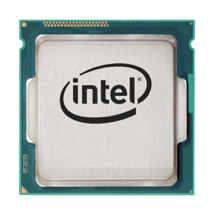 x16
x16
x16
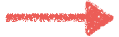 NIC
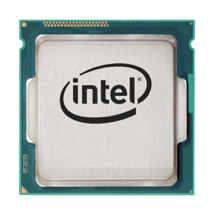 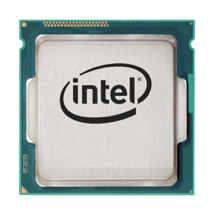 GPU4
x16
GPU4
x16
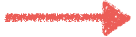 x16
x16
x16
x16
GPU5
GPU5
PEX8796
PEX8796
x16
x16
GPU6
GPU6
x16
x16
x8
x8
x16
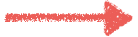 GPU7
GPU7
RAID
RAID
NIC
GPU7
GPU3
GPU4
GPU5
GPU6
GPU2
GPU1
GPU0
Big Sur
Flexible topology (NICs)
Common config
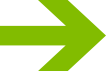 NIC
x16
x8
x16
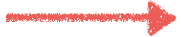 x16
PEX8796
x16
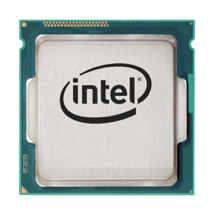 x16
x16
x16
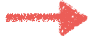 x16
PEX8796
x16
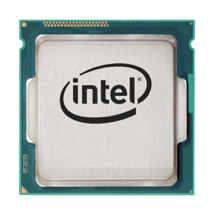 x16
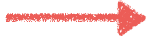 x8
RAID
GPU7
GPU7
GPU3
GPU3
GPU4
GPU5
GPU6
GPU4
GPU5
GPU6
GPU2
GPU2
GPU1
GPU1
GPU0
GPU0
Big Sur
Flexible topology (NICs)
Cascaded config
Cascaded config (Optimized for RDMA)
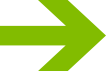 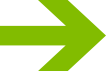 NIC
x16
x16
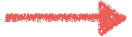 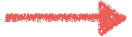 x8
x16
x16
x16
x16
PEX8796
PEX8796
x16
x16
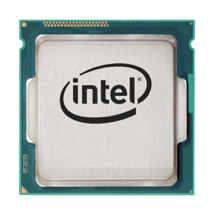 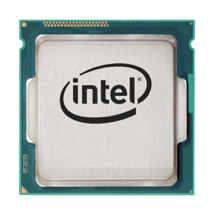 x16
x16
x16
x16
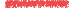 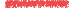 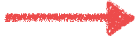 x16
x16
PEX8796
PEX8796
x16
x16
x16
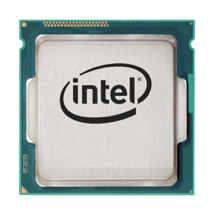 x16
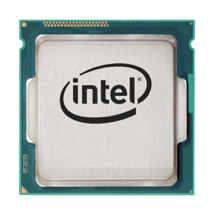 x16
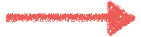 NIC
x8
x8
RAID
RAID
GPU7
GPU7
GPU7
GPU3
GPU3
GPU3
GPU4
GPU5
GPU6
GPU4
GPU5
GPU6
GPU4
GPU5
GPU6
GPU2
GPU2
GPU2
GPU1
GPU1
GPU1
GPU0
GPU0
GPU0
x16
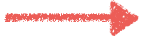 x16
Big Sur
x16
PEX8796
x16
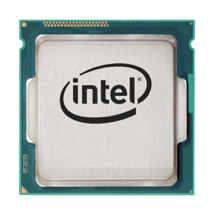 x16
x16
Flexible topology (NICs)
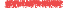 x16
PEX8796
x16
x16
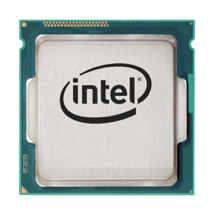 Cascaded config (optimized for RDMA)
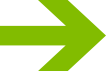 x16
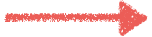 x16
NIC
x8
RAID
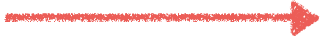 x16
x16
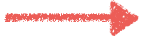 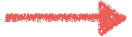 x16
x16
SWITCH
x16
x16
PEX8796
PEX8796
x16
x16
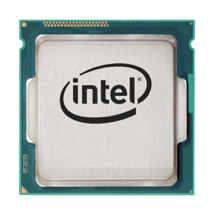 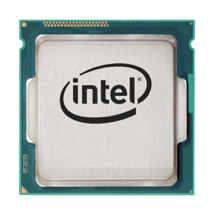 x16
x16
x16
x16
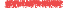 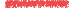 x16
x16
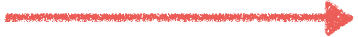 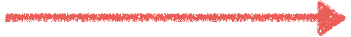 PEX8796
PEX8796
x16
x16
x16
x16
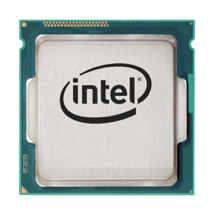 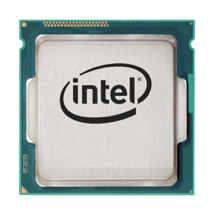 x16
x16
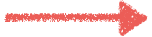 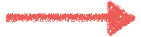 x16
x16
NIC
NIC
x8
x8
RAID
RAID
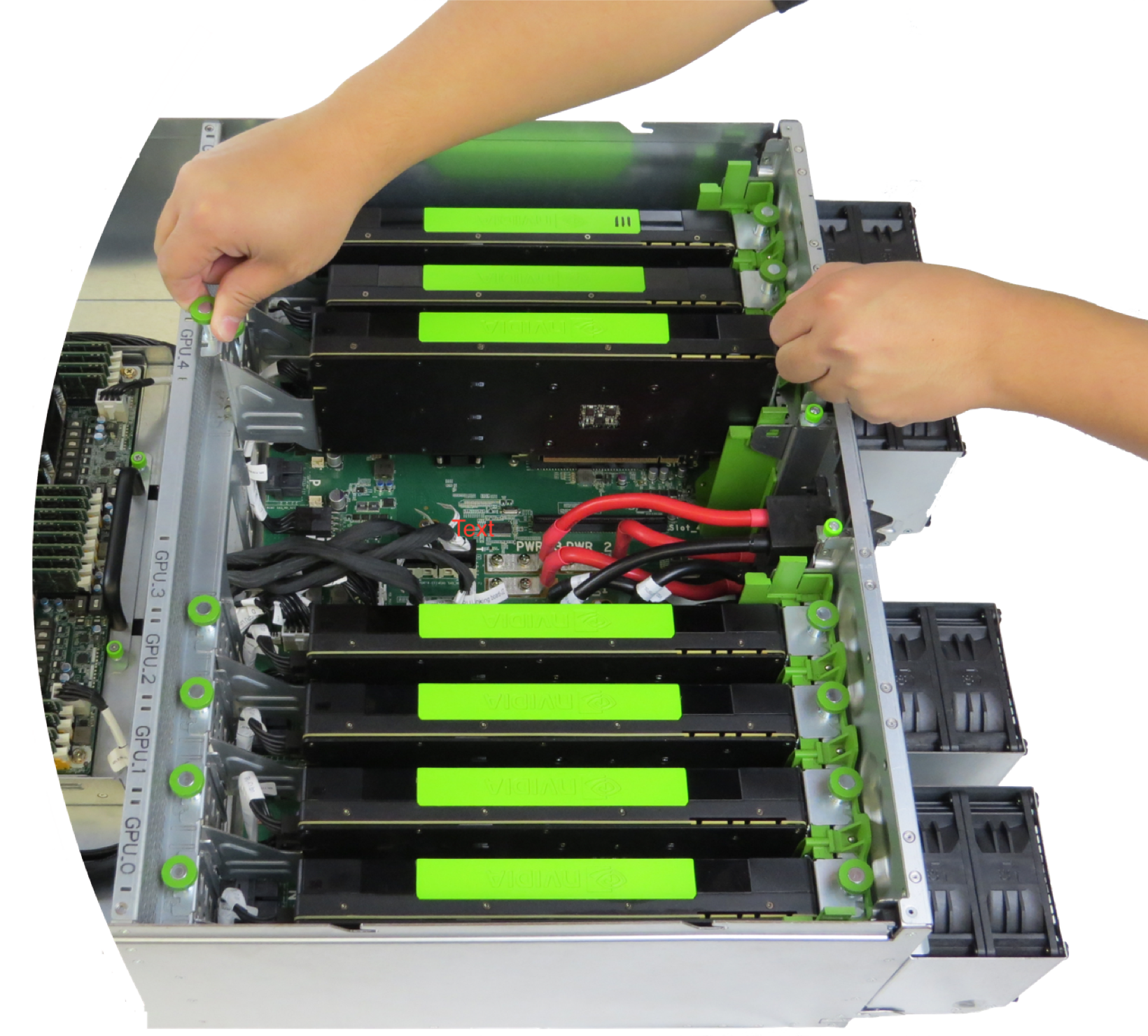 Big Sur
Design methodology
Serviceability
Thermal efficiency
Performance
Big Sur
Hot swappable fan modules
Design methodology
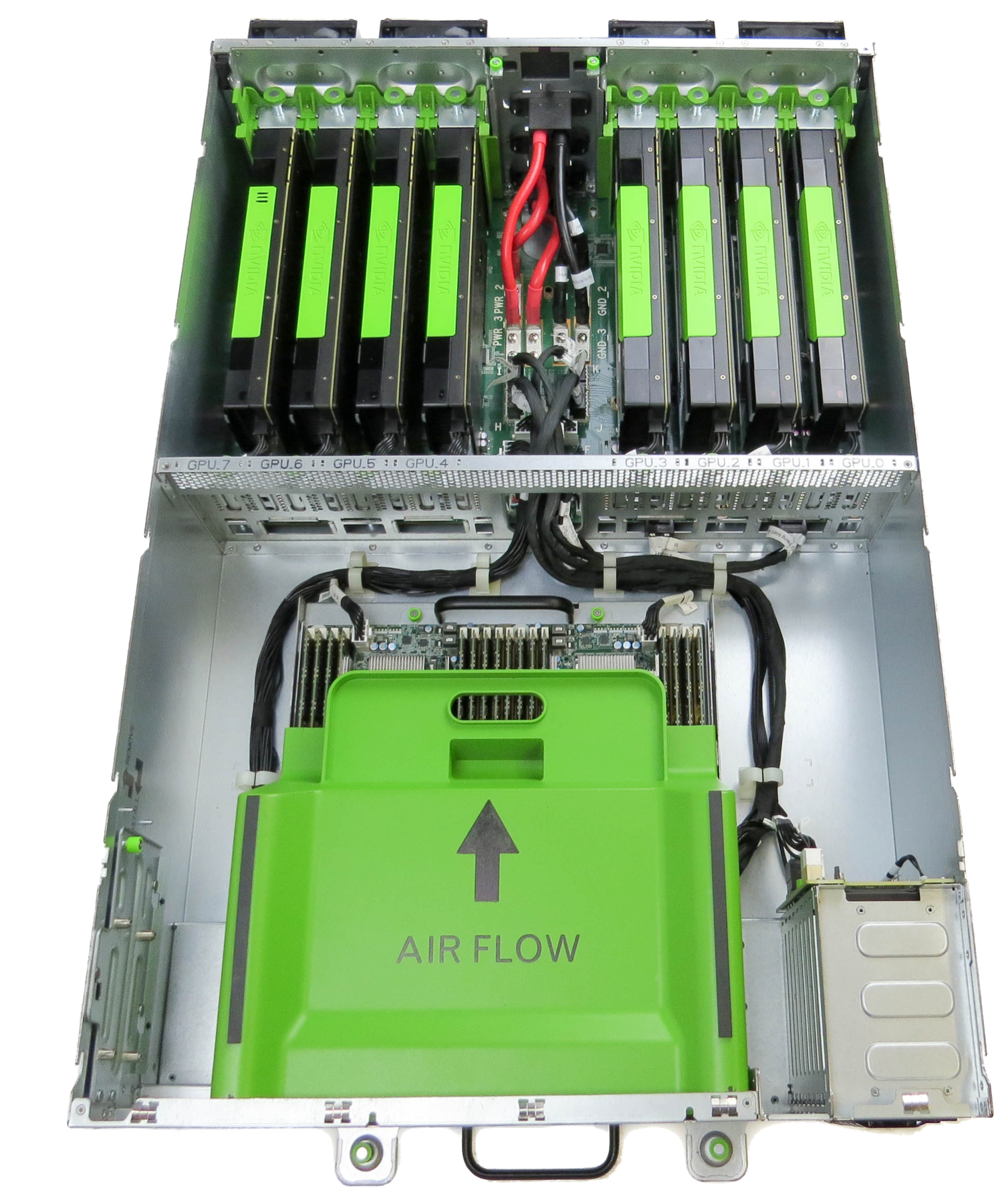 Removable GPU baseboard
GPU removal using 2 thumb screws
Cables to change topologies
Serviceability
Removable motherboard tray
Rails for in-rack servicing
2.5” drive carriers
Big Sur
4 large 92x76 mm dual fan modules
Design methodology
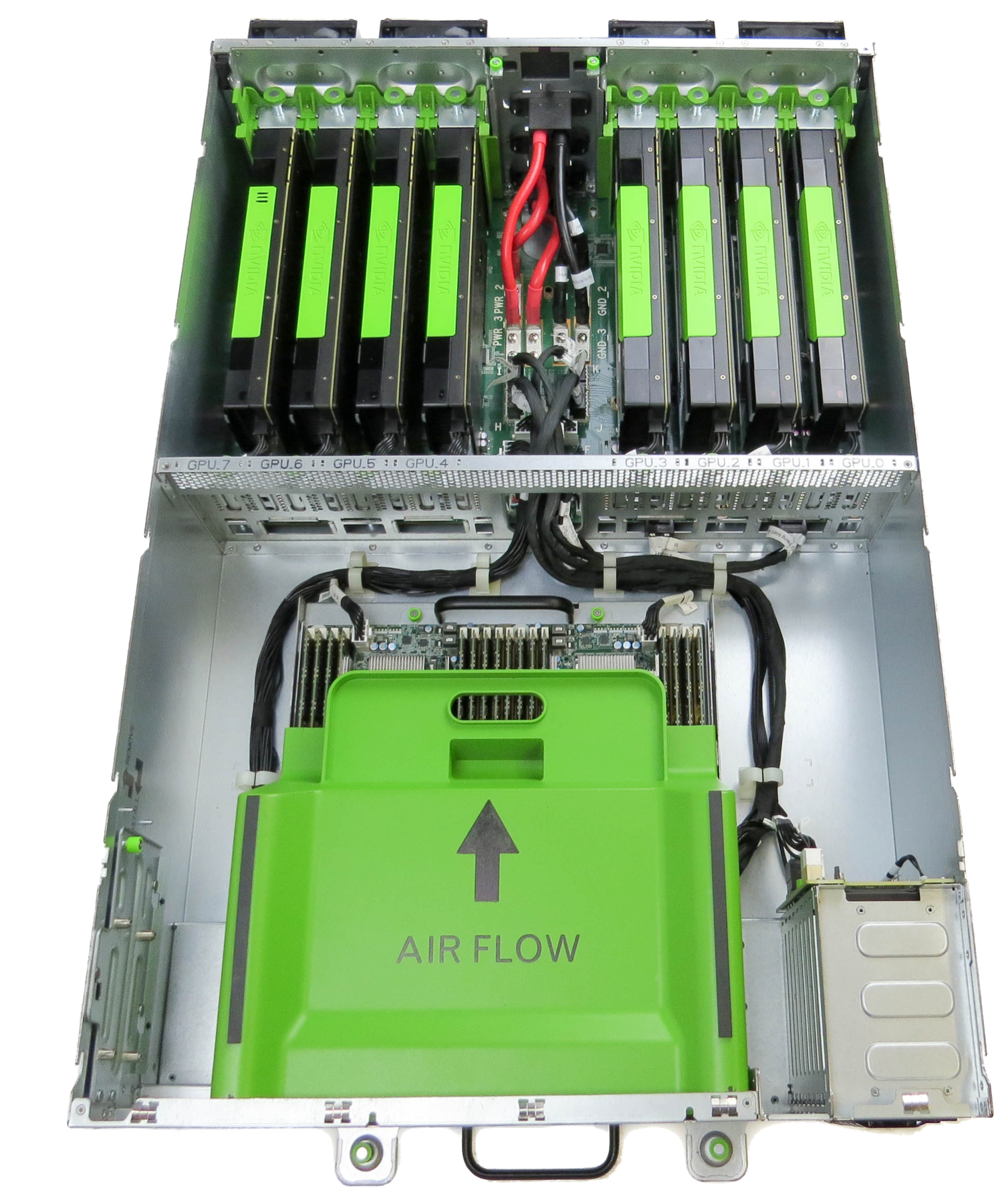 GPUs placed in series
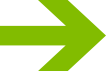 Thermal efficiency
Optimized air duct
4OU chassis
Big Sur
Nvidia Tesla M40 Peer to Peer Test
Design methodology
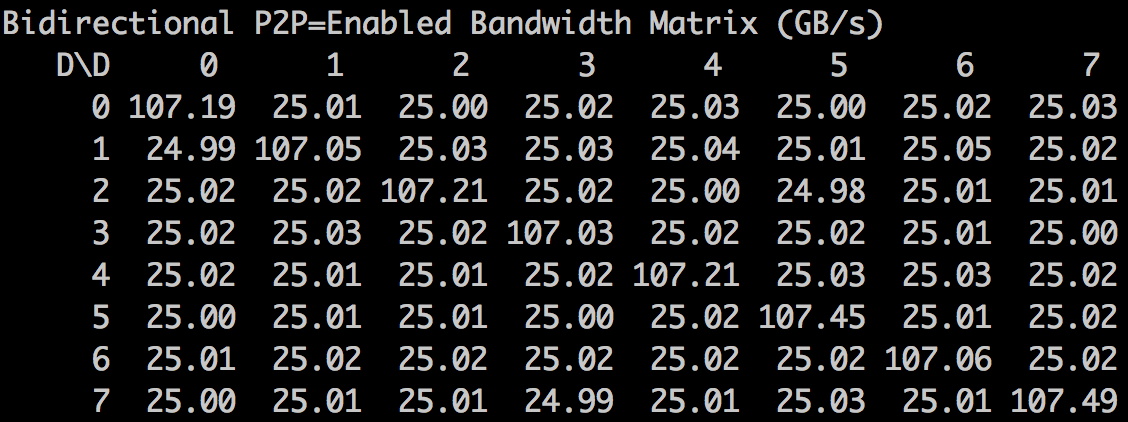 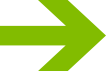 Performance
High bandwidth
Low latency
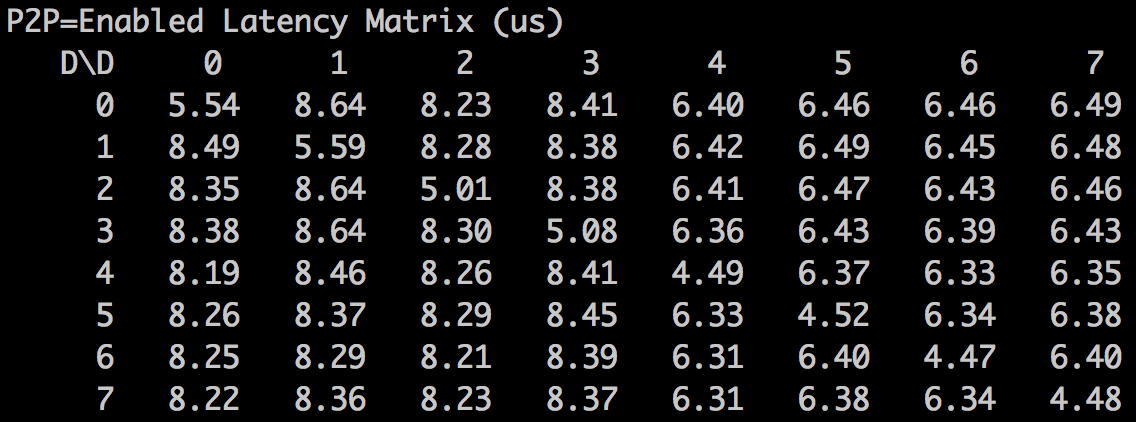 [Speaker Notes: Bidirectional P2P=Enabled Bandwidth Matrix (GB/s)
   D\D     0      1      2      3      4      5      6      7
     0 106.98  25.01  25.02  25.01  25.00  24.99  25.01  25.01
     1  25.04 106.94  25.03  25.01  25.02  25.04  25.02  25.02
     2  25.03  25.02 107.10  25.01  25.03  25.00  25.04  25.03
     3  25.03  25.04  25.01 107.01  25.01  25.01  25.01  25.03
     4  25.01  25.02  25.01  25.01 107.44  25.02  25.02  25.02
     5  25.01  24.99  25.01  25.00  25.00 107.42  25.03  25.01
     6  24.98  25.00  25.01  25.00  25.02  25.02 107.41  25.01
     7  24.99  25.01  25.01  25.01  25.01  25.04  25.02 107.42

P2P=Enabled Latency Matrix (us)
   D\D     0      1      2      3      4      5      6      7
     0   5.51   8.32   7.96   8.06   6.68   6.82   6.86   6.78
     1   7.99   5.16   7.96   8.10   6.83   6.70   6.68   6.68
     2   8.01   8.16   5.02   8.04   6.66   6.66   6.84   6.86
     3   7.92   7.93   7.79   5.10   6.81   6.88   6.80   6.72
     4   7.88   8.16   7.79   8.19   4.48   6.69   6.75   6.76
     5   7.96   8.17   7.91   7.93   6.73   4.51   6.93   6.82
     6   7.91   8.11   7.94   8.26   6.88   6.72   4.48   6.73
     7   8.04   8.22   7.88   8.11   6.78   6.89   6.90   4.49]
Thank You